加拉太5：22
22 聖靈所結的果子，就是仁愛、喜樂、和平、忍耐、恩慈、良善、信實、23 温柔、节制；这样的事没有律法禁止。
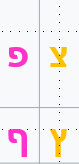 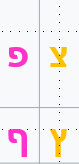 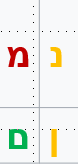 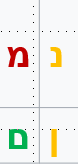 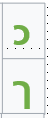 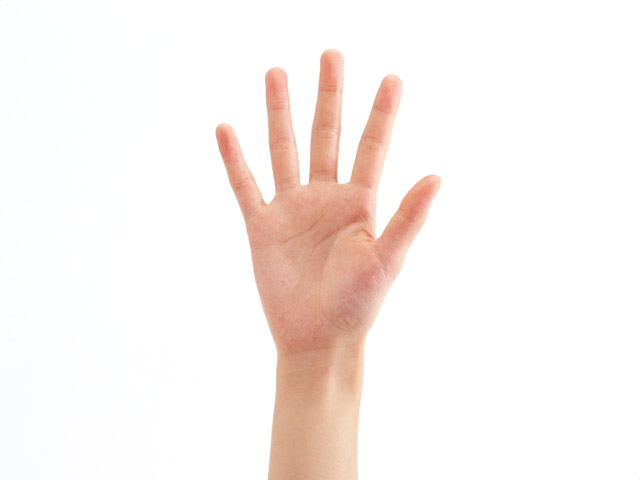 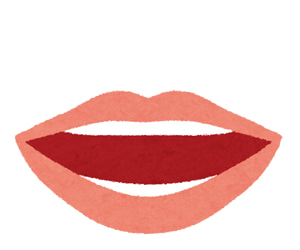 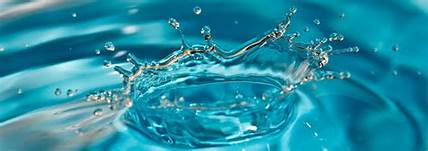 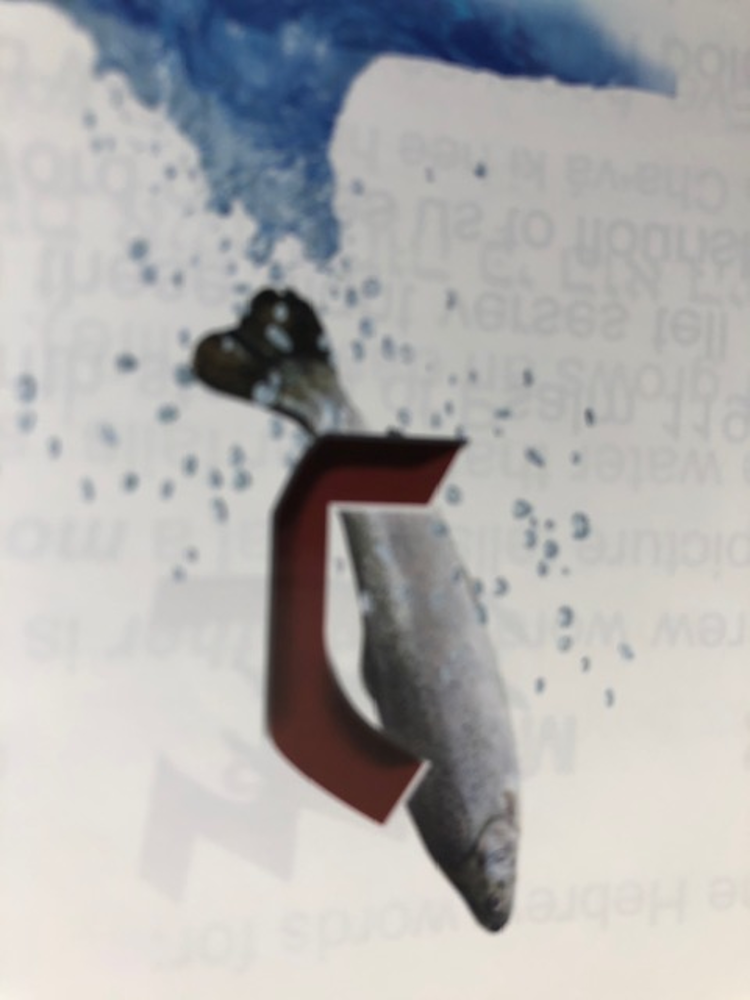 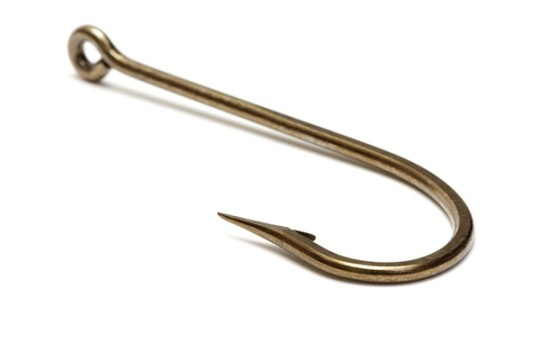 生命
圣洁
言语
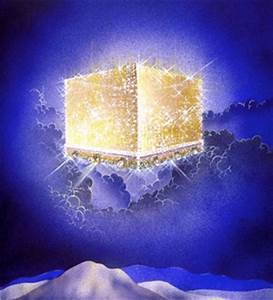 行为
道

完美的天国
加 5：22 聖靈所結的果子，就是仁愛、喜樂、和平、忍耐、恩慈、良善、信實、23 温柔、节制；这样的事没有律法禁止。
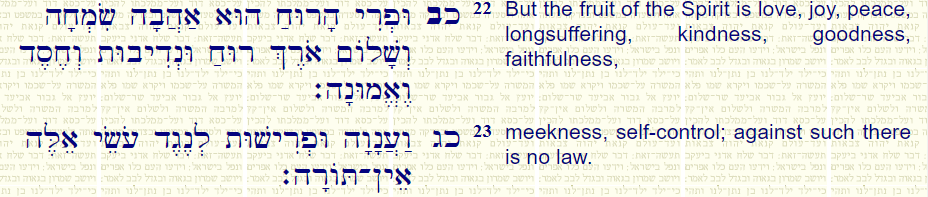 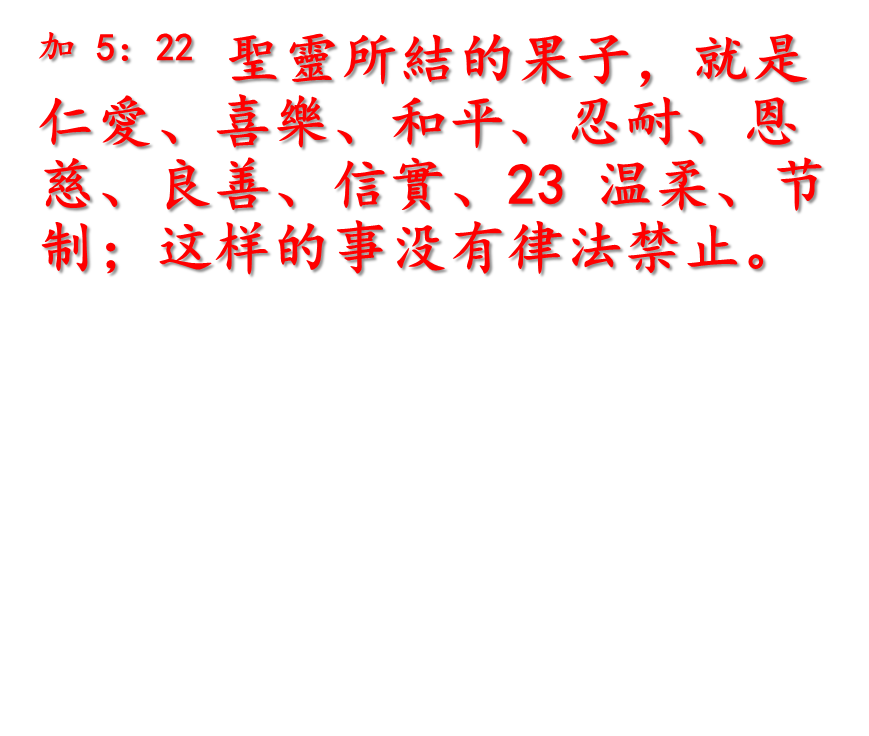 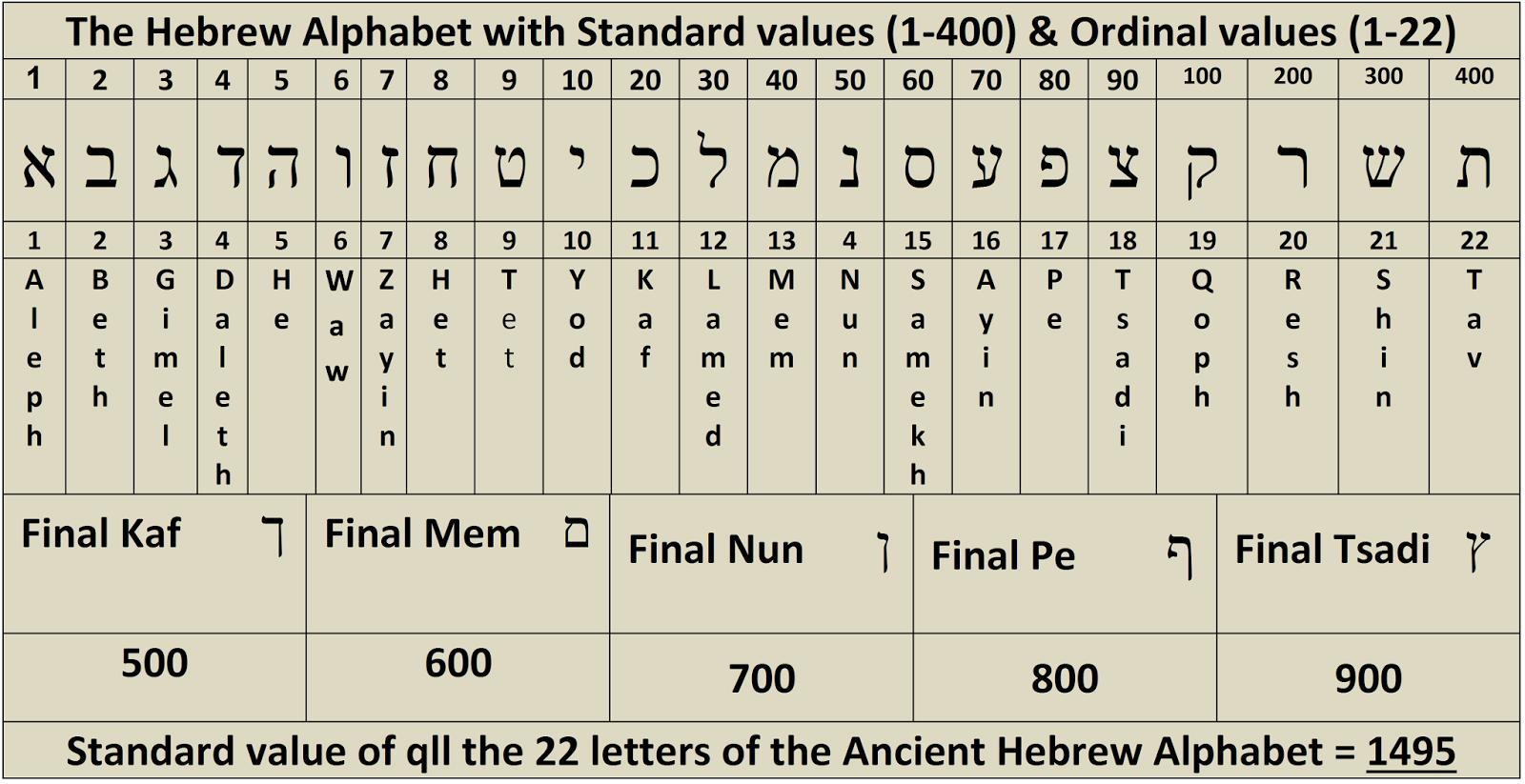 וּפְרִי
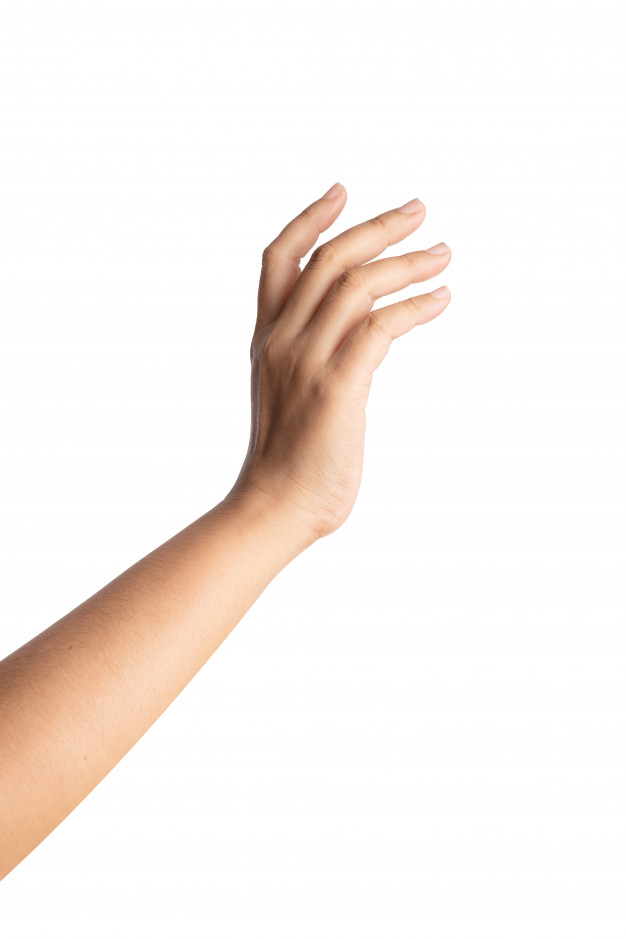 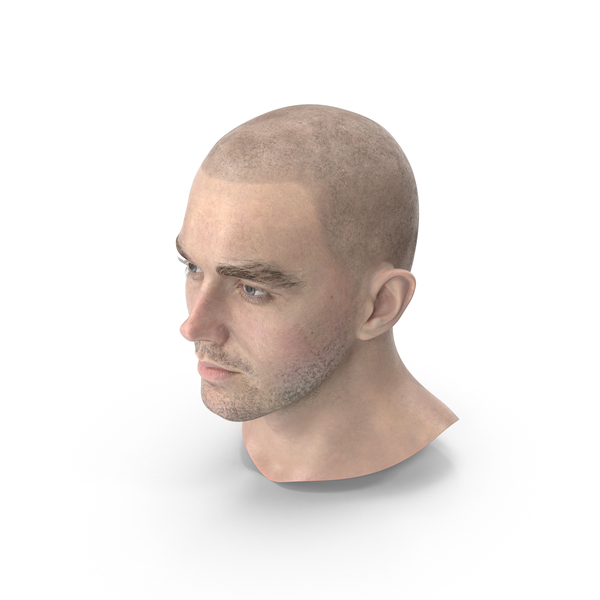 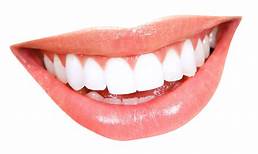 行為
思想
言語
הוּא
加 5：22 聖靈所結的果子，וּפְרִי הָרוּחַ
仁愛אַהֲבָה 、
喜樂、
和平וְשָׁלוֹם 、
忍耐、
恩慈、
良善、 וְחֶסֶד
信實、
23 温柔וַעֲנָוָה 、
节制וּפְרִישׁוּת ；
这样的事                没有律法禁止。
就是
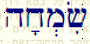 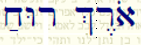 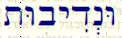 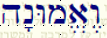 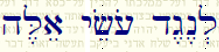 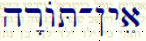 約翰福音3：16「神愛世人，甚至將他的獨生子賜給他們，叫一切信他的不致滅亡，反得永生。
仁愛אַהֲבָה
路加福音10：17 那七十個人歡歡喜喜地回來，說：「主啊，因你的名，就是鬼也服了我們！」18 耶穌對他們說：「我曾看見撒旦從天上墜落，像閃電一樣。19 我已經給你們權柄可以踐踏蛇和蠍子，又勝過仇敵一切的能力，斷沒有什麼能害你們。20 然而，不要因鬼服了你們就歡喜，要因你們的名記錄在天上歡喜。」
喜樂、
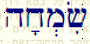 約翰福音16：33 我將這些事告訴你們，是要叫你們在我裡面有平安。在世上你們有苦難，但你們可以放心，我已經勝了世界。」
和平וְשָׁלוֹם
忍耐、
深长寬廣的   靈
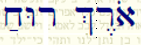 詩篇136​ 
1 你們要稱謝耶和華，因他本為善，他的慈愛永遠長存！2 你們要稱謝萬神之神，因他的慈愛永遠長存！3 你們要稱謝萬主之主，因他的慈愛永遠長存！4 稱謝那獨行大奇事的，因他的慈愛永遠長存！5 稱謝那用智慧造天的，因他的慈愛永遠長存！6 稱謝那鋪地在水以上的，因他的慈愛永遠長存！7 稱謝那造成大光的，因他的慈愛永遠長存！8 他造日頭管白晝，因他的慈愛永遠長存！9 他造月亮星宿管黑夜，因他的慈愛永遠長存！10 稱謝那擊殺埃及人之長子的，因他的慈愛永遠長存！11 他領以色列人從他們中間出來，因他的慈愛永遠長存！12 他施展大能的手和伸出來的膀臂，因他的慈愛永遠長存！13 稱謝那分裂紅海的，因他的慈愛永遠長存！14 他領以色列從其中經過，因他的慈愛永遠長存！15 卻把法老和他的軍兵推翻在紅海裡，因他的慈愛永遠長存！16 稱謝那引導自己的民行走曠野的，因他的慈愛永遠長存！17 稱謝那擊殺大君王的，因他的慈愛永遠長存！18 他殺戮有名的君王，因他的慈愛永遠長存！19 就是殺戮亞摩利王西宏，因他的慈愛永遠長存！20 又殺巴珊王噩，因他的慈愛永遠長存！21 他將他們的地賜他的百姓為業，因他的慈愛永遠長存！22 就是賜他的僕人以色列為業，因他的慈愛永遠長存！23 他顧念我們在卑微的地步，因他的慈愛永遠長存！24 他救拔我們脫離敵人，因他的慈愛永遠長存！25 他賜糧食給凡有血氣的，因他的慈愛永遠長存！26 你們要稱謝天上的神，因他的慈愛永遠長存！
恩慈、
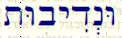 良善、 וְחֶסֶד
信實、
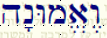 約翰福音 19：25 站在耶穌十字架旁邊的，有他母親與他母親的姐妹，並革羅罷的妻子馬利亞和抹大拉的馬利亞。26 耶穌見母親和他所愛的那門徒站在旁邊，就對他母親說：「母親*，看，你的兒子！」27 又對那門徒說：「看，你的母親！」從此，那門徒就接她到自己家裡去了。
温柔וַעֲנָוָה
腓利比2：5 你們當以基督耶穌的心為心。6 他本有神的形象，不以自己與神同等為強奪的，7 反倒虛己，取了奴僕的形象，成為人的樣式；8 既有人的樣子，就自己卑微，存心順服以至於死，且死在十字架上。無不口稱耶穌為主9 所以神將他升為至高，又賜給他那超乎萬名之上的名，10 叫一切在天上的、地上的和地底下的，因耶穌的名無不屈膝，11 無不口稱耶穌基督為主，使榮耀歸於父神。
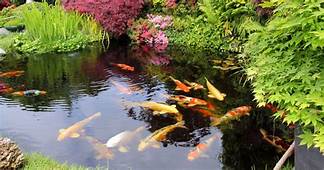 Revealed by Seeing the nailed life 認識被釘生命所現出來的
节制וּפְרִישׁוּת